Faster Than a Clicking Thumband other fun-filled activities for AMTNYS 2009
Jordan Bardo
Paul Chimenti
Don Kirsch
SUNY Fredonia
Ratios, Rates, Proportions
Permeate curriculum
Interdisciplinary
Practical applications
Tangible, hands-on,
Project-based activities
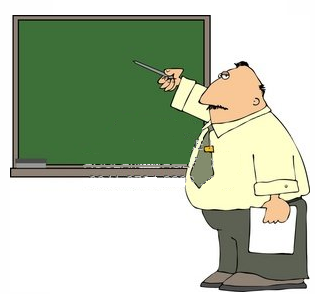 Faster Than a Clicking Thumb
Estimate distance
Throw ball and record speed and time
Calculate distance
Who is most accurate?
Competition
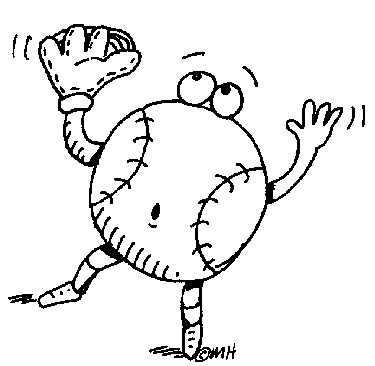 Our Measurements
Speed=50mph, time=0.70 sec
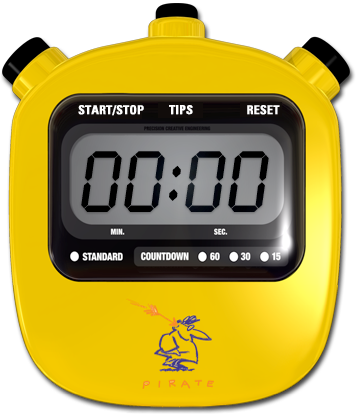 First change miles to feet and 
hours to seconds
50 mi=50 • 5,280 ft = 264,000 ft
(1 mi=5,280 ft)
1 h = 3,600 sec

Therefore,
50 mph = 264,000 ft/3,600 sec ≈ 73.3 ft/sec

So,
73.3 ft/sec • 0.70 sec = 51.31 ft
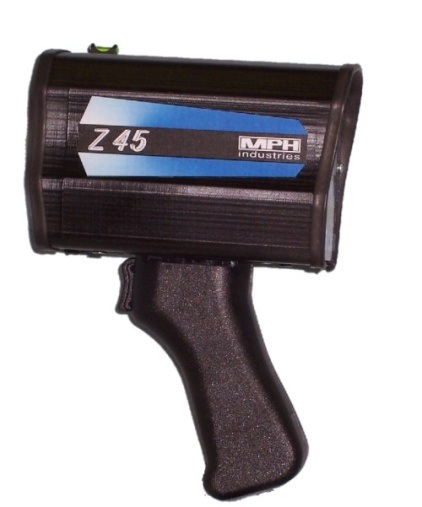 Engage the Entire Class
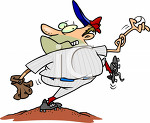 Everyone participates
Everyone records data 
Everyone calculates
Everyone practices ratios and proportions in a fun way!
The Rest of our Best
Mixing with DJ Ratio
Use our lesson to whip up the perfect batch

Mini You
Create yourself in smaller form
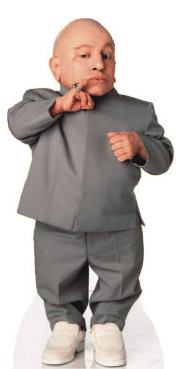